Desire vs. Destiny
Prov. 6:26-27 
Can a man take fire in his bosom, and his clothes not be burned?
Desire vs Destiny
11/29/17
1
God: New Birth
Our Witness
Outsiders
The Church
Local Body
Me
Walk in wisdom toward them that are without, redeeming the time. 
(Col. 4:5)
So we, being many, are one body in Christ, and every one members one of another.   (Rom.  12:5)
Desire vs Destiny
11/29/17
2
A Super Sign 
	169  It's predicted again, Malachi 4, that here will be a super Seed rise up. There's got to be something stand up that's got backbone and Christian integrity, certainly, that will take this Jezebel religion that's been pushed even into our Pentecostal groups, somebody will stand with Christian Spirit and fire, with the Holy Ghost behind it, to prove that It's right… And He will restore the Faith of the children… It's got to come! In the Name of the Lord, it will come!								62-0708
Desire vs Destiny
11/29/17
3
QUESTIONS.AND.ANSWERS	50 "For the worshipper once purged from his sins…” He's passed from death unto Life, Eternal Life inside of him, can no more die than God can die. He's eternally taken care of, because he's got Eternal Life. 
	Now, that don't mean that you can sin and get by with it, for when you sin you're punished for your sins. But as long as Eternal Life is in there, you live forever… Oh, what a blessed assurance. Then you don't have to go about scared to death and wondering.							59-1223
Desire vs Destiny
11/29/17
4
Pulpit
Congregation
Desire vs Destiny
11/29/17
5
HEBREWS 10:19-23
	19 Having therefore, brethren, boldness to enter into the holiest by the blood of Jesus, 20 By a new and living way, which he hath consecrated for us, through the veil, that is to say, his flesh; 21 And having an high priest over the house of God; 22 Let us draw near with a true heart in full assurance of faith, having our hearts sprinkled from an evil conscience, and our bodies washed with pure water.  23 Let us hold fast the profession of our faith without wavering; (for he is faithful that promised;)
Desire vs Destiny
11/29/17
6
THE.RESURRECTION.OF.LAZARUS
	39 Oh, there's false angels, just like there's false spirits. But a true Angel of God will always point you to Jesus Christ… So watch what the Angel teaches. If it's bringing in the Gospel and sound in doctrine according to the Bible, then believe it. So God always sends angelic beings to warn the world. I believe that there's angelic beings in the earth today, are warning the world of judgment to come. I could go a little bit on your flying saucer here…
Desire vs Destiny
11/29/17
7
Look, just before the coming of the great Son of God, God sent an Angel down. And that Angel come to a home that was a respected home. If you want Angels to visit your home, be like Zacharias' home. Him and [Elizabeth] was living upright before the Lord, keeping all the statutes and all the commandments of the Lord, living in perfect obedience to the Word in the light that they had… 	Now, Angels can come, but when you hear of Gabriel coming, be ready, something major's on the road. 
53-1122
Desire vs Destiny
11/29/17
8
PROVERBS 6:23-27
	For the commandment is a lamp; and the law is light; and reproofs of instruction are the way of life: 24 To keep thee from the evil woman, from the flattery of the tongue of a strange woman. 25 Lust not after her beauty in thine heart; neither let her take thee with her eyelids. 26 For by means of a whorish woman a man is brought to a piece of bread: and the adulteress will hunt for the precious life. 27 Can a man take fire in his bosom, and his clothes not be burned?
Desire vs Destiny
11/29/17
9
HEBREWS 12:15-17
          Looking diligently lest any man fail of the grace of God; lest any root of bitterness springing up trouble you, and thereby many be defiled; 16 Lest there be any fornicator, or profane person, as Esau, who for one morsel of meat sold his birthright. 17 For ye know how that afterward, when he would have inherited the blessing, he was rejected: for he found no place of repentance, though he sought it carefully with tears.
Desire vs Destiny
11/29/17
10
Profane (Gr.) bebelos 
	Accessible, lawful to be trodden (used of places);
	 Profane i.e. unhallowed, common, public place.
Desire vs Destiny
11/29/17
11
I TIMOTHY 1:9
	Knowing this, that the law is not made for a righteous man, but for the lawless and disobedient, for the ungodly and for sinners, for unholy and profane, for murderers of fathers and murderers of mothers, for manslayers, 

I TIMOTHY 4:7
	But refuse profane and old wives' fables, and exercise thyself rather unto godliness.
Desire vs Destiny
11/29/17
12
I TIMOTHY 6:20 
	O Timothy, keep that which is committed to thy trust, avoiding profane and vain babblings, and oppositions of science falsely so called: 

II TIMOTHY 2:16
	But shun profane and vain babblings: for they will increase unto more ungodliness.
Desire vs Destiny
11/29/17
13
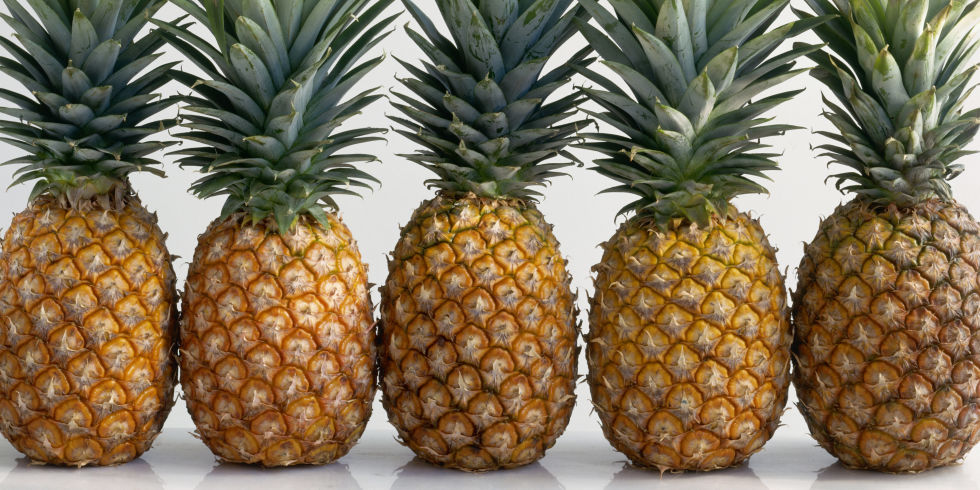 Desire vs Destiny
11/29/17
14
Questions And Answers 
	59 Esau was a good man, moral, a good church member today. He was a hunter. 'Course then, that's how they made their living. He'd taken care of the herds for his father. His daddy was blind. A prophet of the Lord was blind and deceived by his own son… 	You can call him prophet: Why didn't he heal himself? And why didn't he know that that was Jacob instead of Esau? God don't tell His prophets everything. He just tells them what he wants them to know. God was working out a plan then, and he had to work in it. Esau tried to take care of his poor, old, blind daddy; Jacob, seemingly, he didn't care what happened to him.
Desire vs Destiny
11/29/17
15
But there's one thing Jacob wanted, that was the birthright… And Esau, the Bible said, despised his birthright... (Heb. 12) Now, what is a birthright? This Holy Spirit is your Birthright... 
	That's your God given right. Now, people would say today, "I will go to church. I'm just as good as the next fellow. But me, act like one of them holy rollers? Not me." It's just the same thing, despising the birthright. Why, he swapped it for a mess of pottage… the world sells it for a lot less than that. 	Esau was hungry. But, if goodness would be counted, If we walked up there and stayed around the tent for a few days, we'd have picked Esau.
Desire vs Destiny
11/29/17
16
And Esau wanted to be a nice fellow, take care of everything, and do everything just right… He was a real good legalist. And Jacob wanted one thing, and that was the birthright, and that's all he cared about. And even out of Jacob come the twelve patriarchs which brought forth, well, the twelve tribes of Israel. And God called Jacob His own son.
	 65 That Holy Ghost ought to be more important to you than everything else there is in the world: your prestige, your life, your job, your anything that there is.   							 59-1223
Desire vs Destiny
11/29/17
17
Restoration Of The Bride Tree
	332  (Rev. 13) And all you Methodists, Baptists, and Pentecostals, every one of you, ecumenical people out here, trying to do such things as that, and selling out your birthrights, to join that bunch of Babylon. What's the matter with you? Selling your birthrights, like Esau did, for a mess of pottage. That's all you're going to get.  							 62-0422
Desire vs Destiny
11/29/17
18
The Harvest Time
	207 Schools of theology has swapped this blessed Thing for a mess of pottage. Like Esau. Esau, morally, was a better man than Jacob, but he didn't have respects to his birthrights which was the Word. But he was a good moral man, like the nominal Christian today. Didn't lie or steal, good to his daddy.. "What difference does that make? I'm an Israelite, anyhow..." But it was his birth-right that counted. His natural was all right, but his spiritual was all wrong. So today, the pottage, mix church and world together, some of each; bingo, dances, carrying on, in the church; short-haired women, wearing shorts. Well, say, ”What's that little thing?” The Bible said it's wrong for a woman to cut her hair.   							 64-1212
Desire vs Destiny
11/29/17
19
Palmerworm, Locust, Cankerworm…
	60 (Rom. 8) Was not Esau, refused? Before the boy was ever born, God despised him. See, it's all working according to God's great predestin-ation. He's not asleep. 
	And we judge men according to their honesty or their sincerity. We judge churches according to their progress. We take evangelists, because that they're great. That isn't it. "Heavens and earth will pass away, but My Word shall never pass away."   							59-0823
Desire vs Destiny
11/29/17
20
The official investigation by the (NTSB) concluded that Kennedy fell victim to spatial disorientation descending over water at night and lost control of the aircraft. Kennedy did not hold an instrument rating and was therefore only certified to fly under visual flight rules. At the time of the accident the weather and light conditions were such that all basic landmarks were obscured, making visual flight challenging, although legally still permissible.
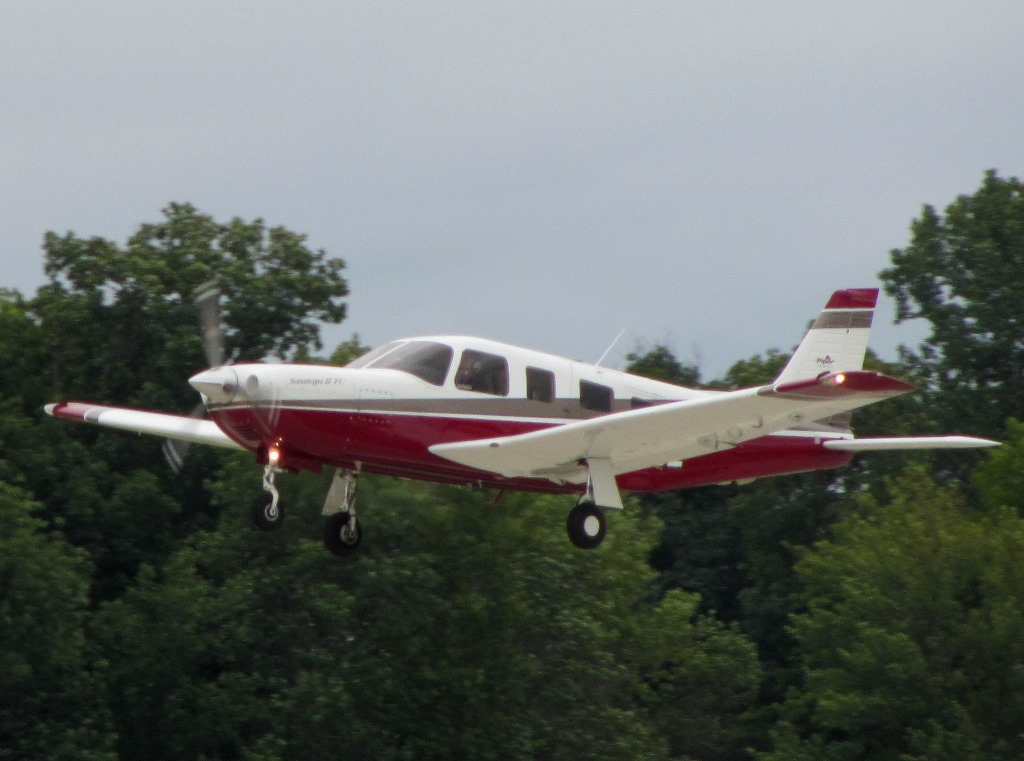 John Kennedy, Jr 
July 16, 1999
Desire vs Destiny
11/29/17
21
A.SUPER.SENSE
	53 God gave those senses, but they're given to you as a gift. And it depends on what you yield these senses to, will be the way that your life is controlled: What you see, hear, taste, smell, or feel, whatever those senses are yielded to, they will dominate you. And we are grateful to God that we have the five senses, but by no means was these five senses given to you to guide you. They were given to you for earthly contact.
59-1227
Desire vs Destiny
11/29/17
22
PROVERBS 16:25
	There is a way that seemeth right unto a man, but the end thereof are the ways of death.
Desire vs Destiny
11/29/17
23
EARNESTLY.CONTENDING.FOR.THE.FAITH
	31 Cain wasn't an infidel. Cain was a believer. This is going to shake the gizzard out of you. I hope it does, some of you fundamentalists, and puts a heart in you, a heart of belief. Cain was religious and a believer. He come up and built an altar to the Lord, with just as much faith, as what Abel did. "But there is a way that seemeth right unto a man..." 
53-0614A
Desire vs Destiny
11/29/17
24
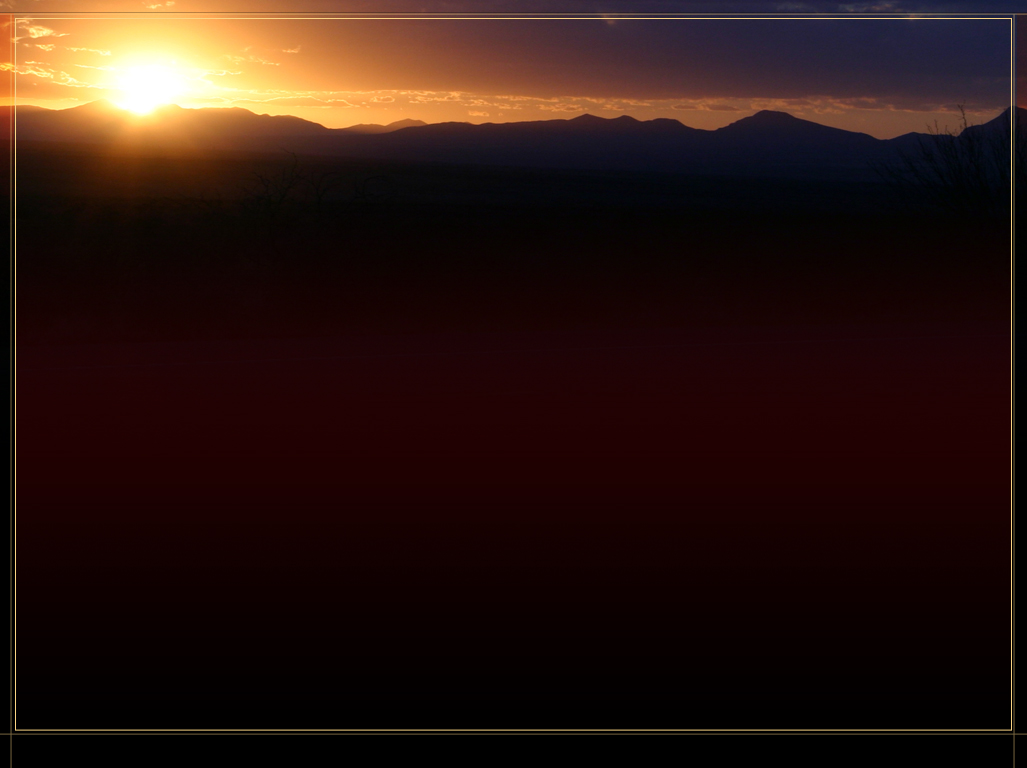 Search Me, O God…
Search me, O god, and know my heart: try me, and know my thoughts: 24 and see if there be any wicked way in me, and lead me in the way everlasting.

Psalm 139:23-24